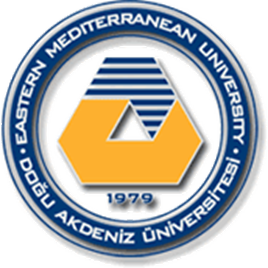 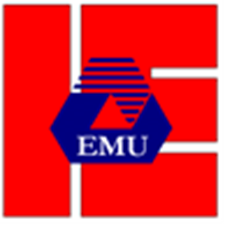 Advanced Quality Engineering
IENG584
Control Charts for Variables III
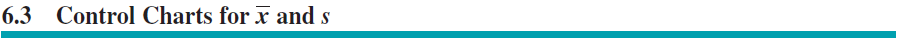 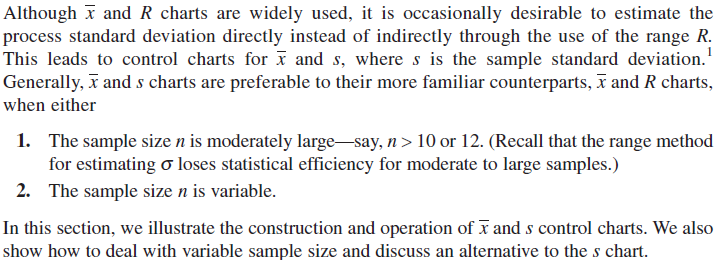 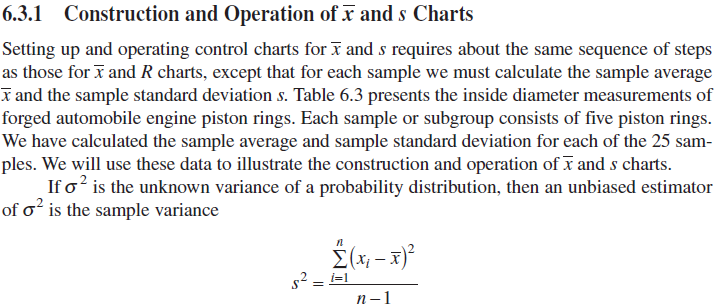 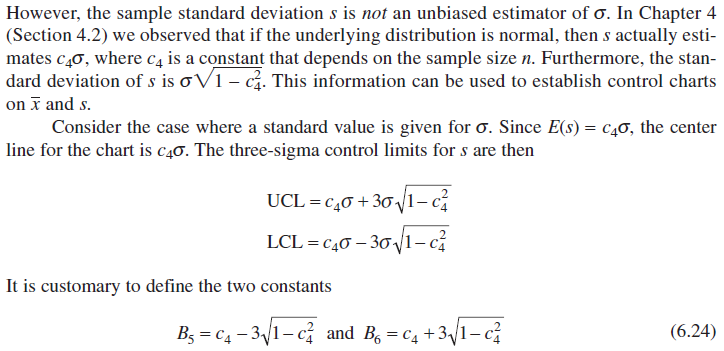 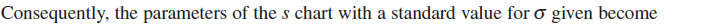 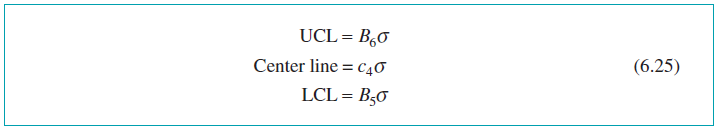 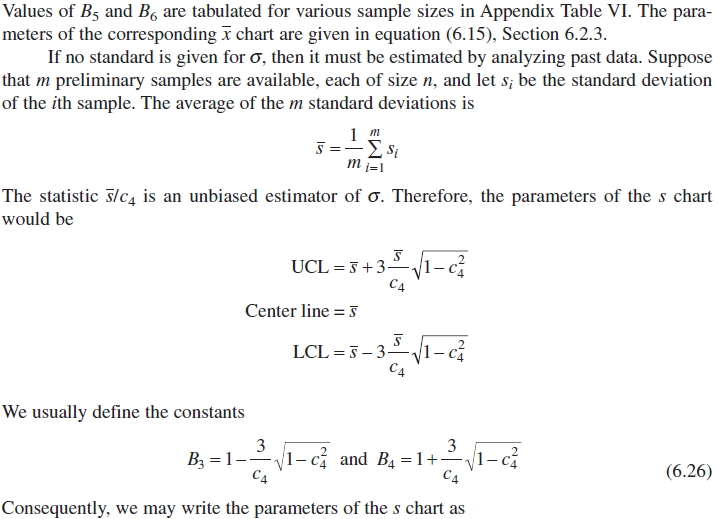 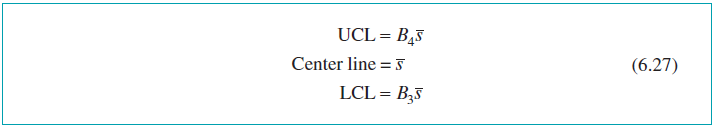 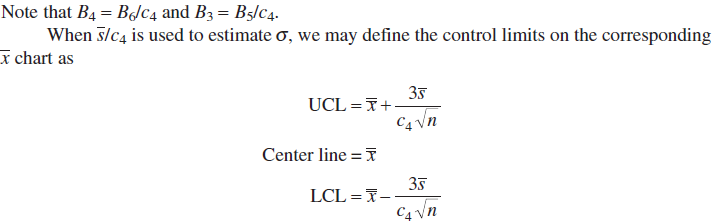 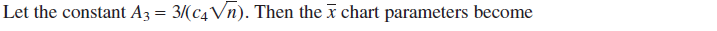 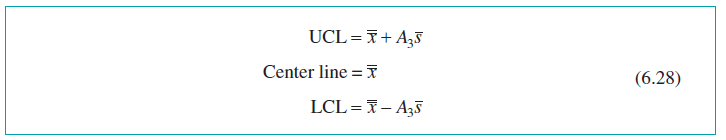 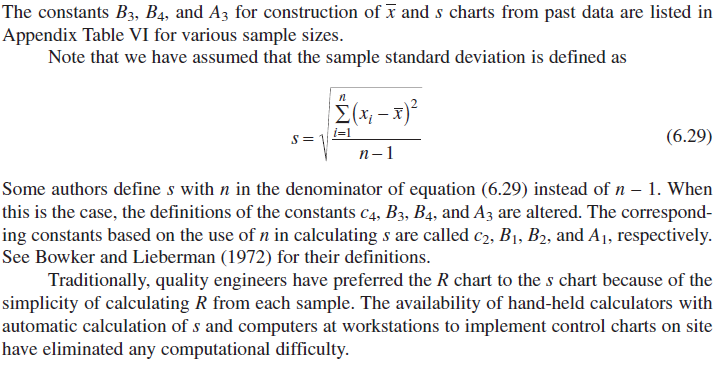 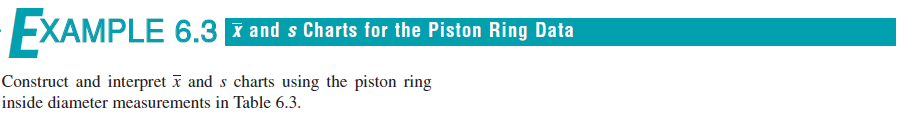 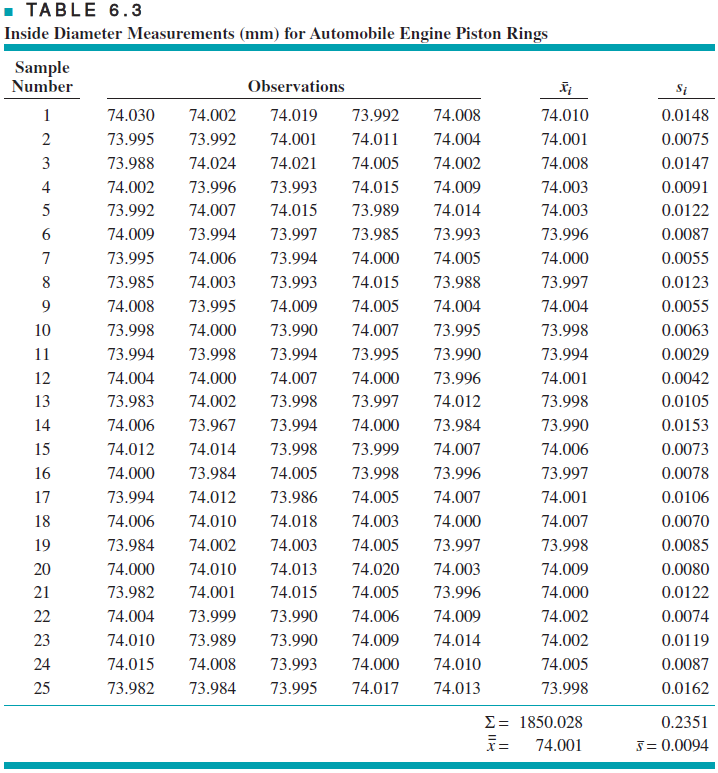 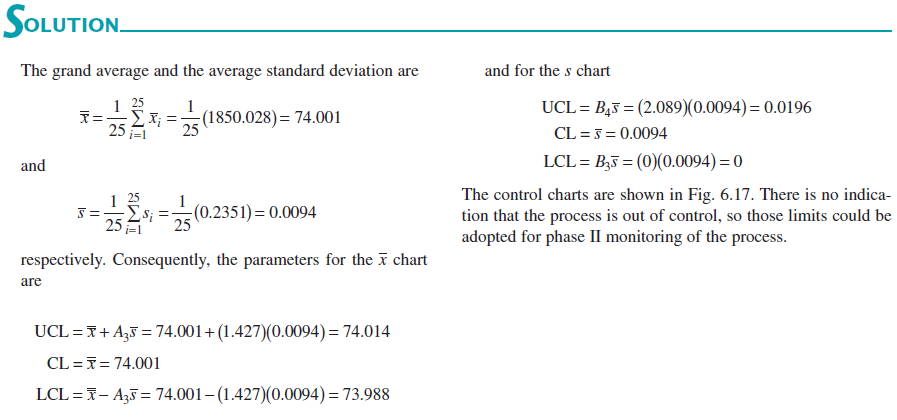 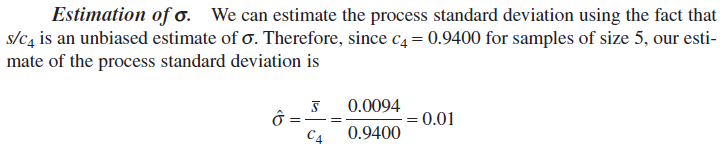 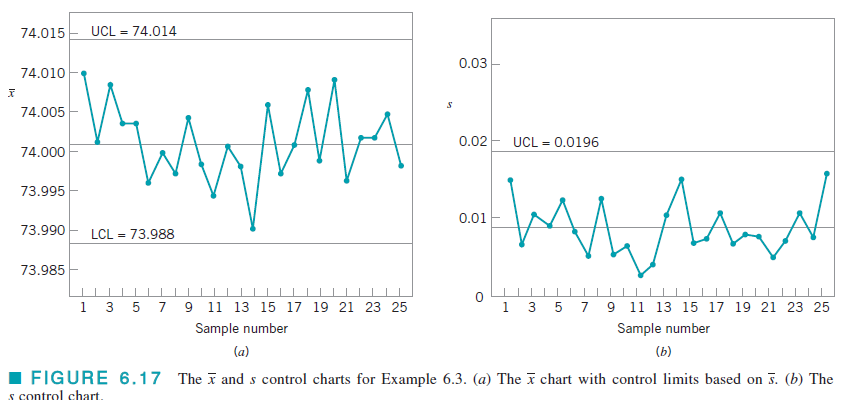 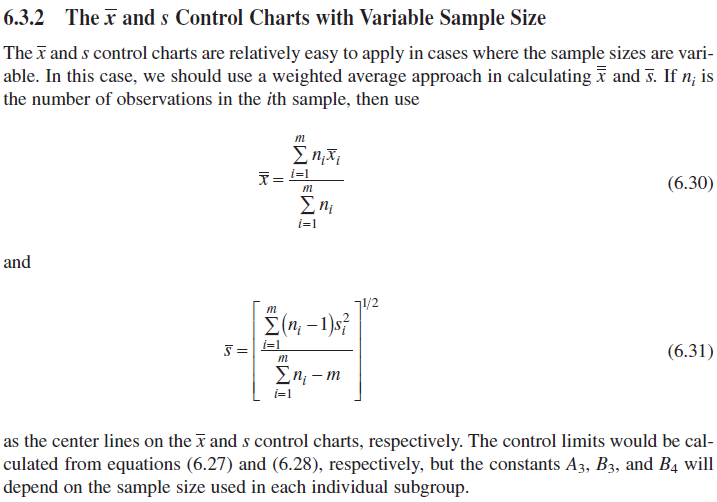 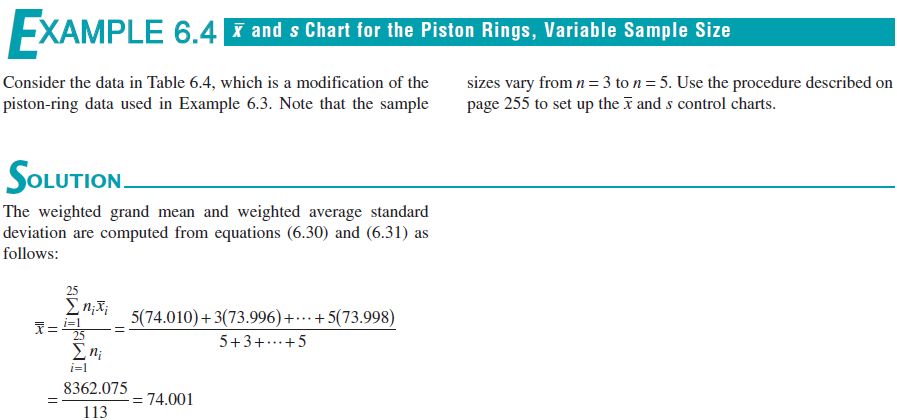 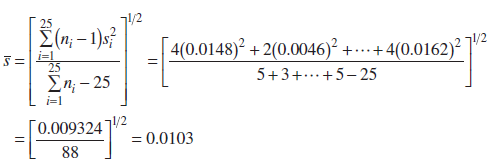 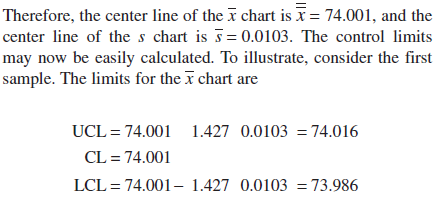 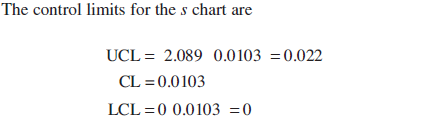 +
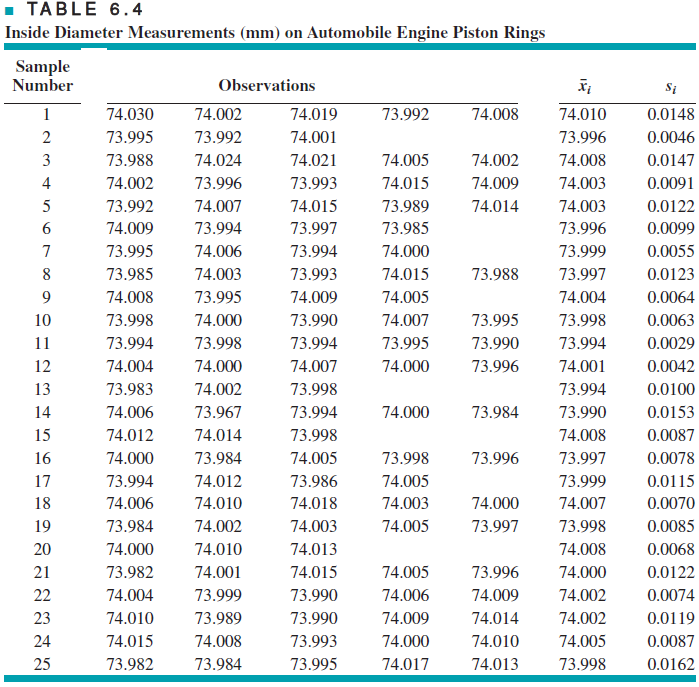 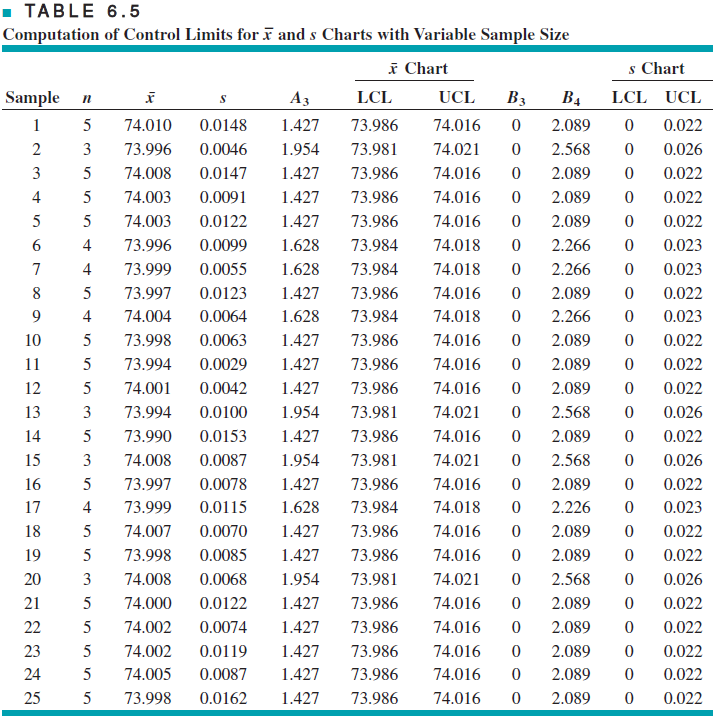 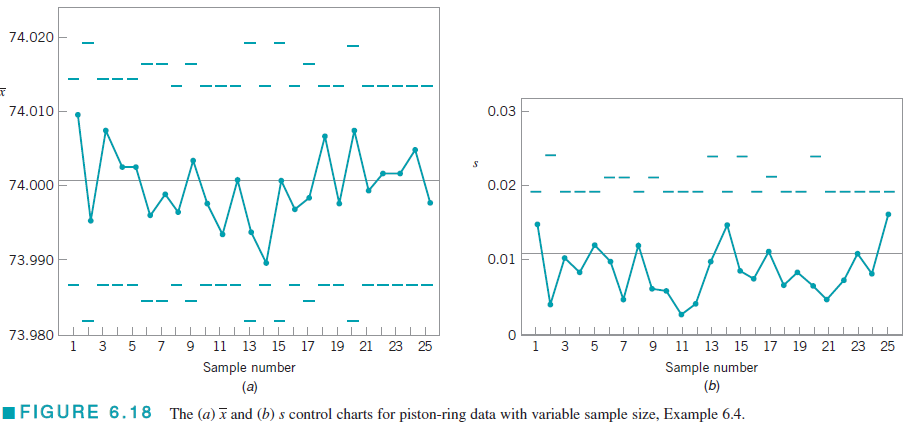 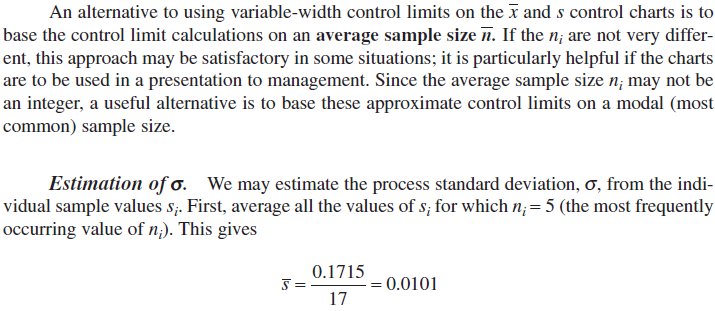 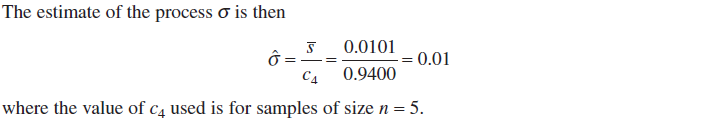 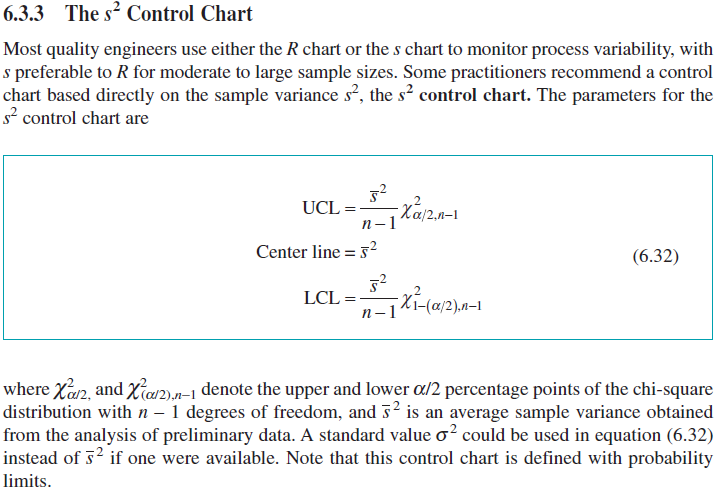 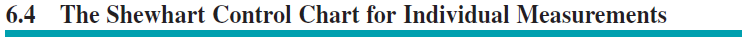 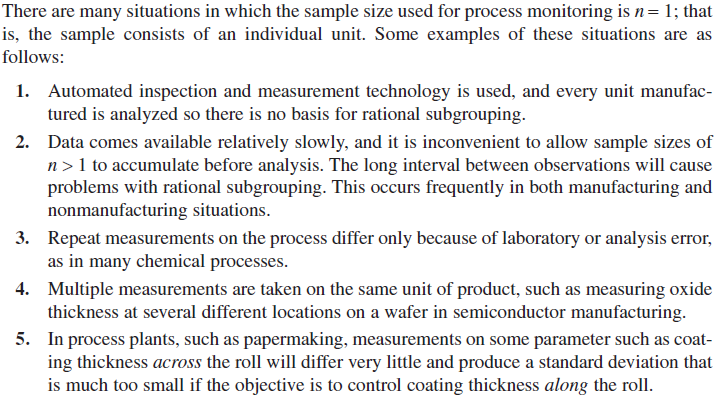 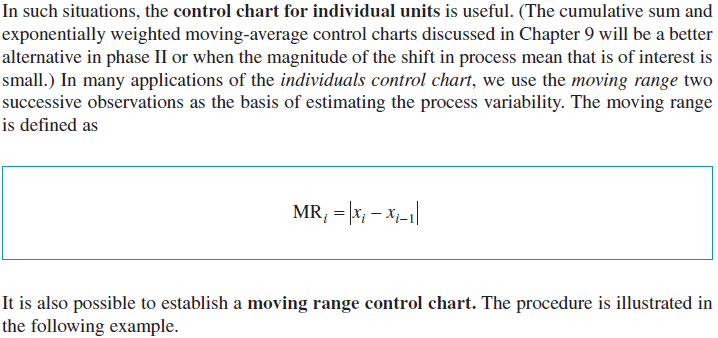 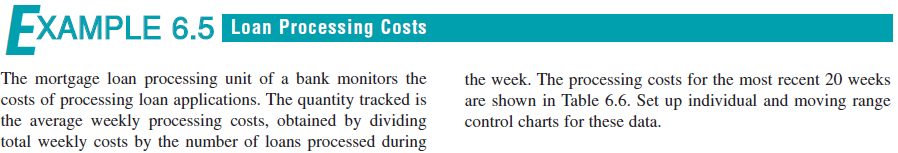 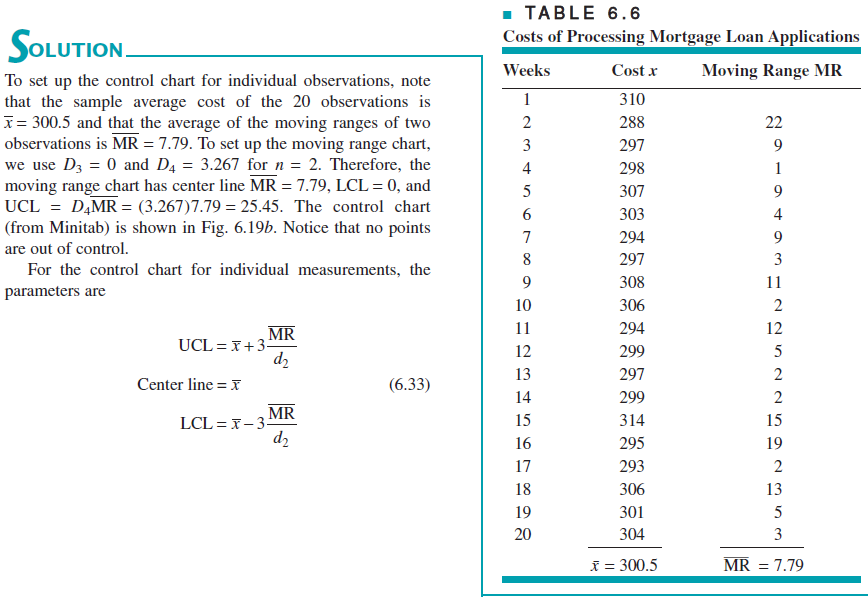 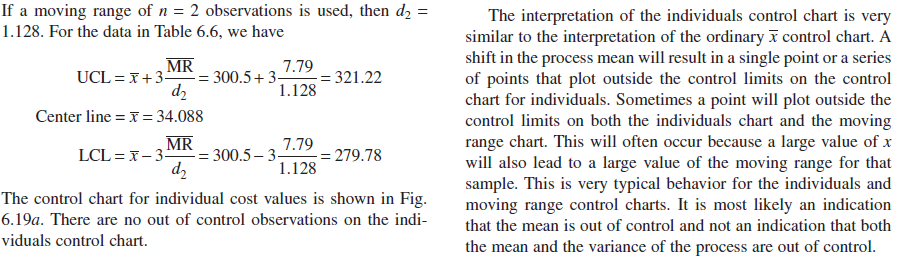 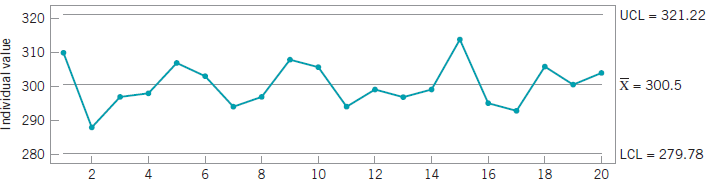 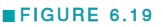 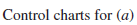 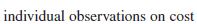 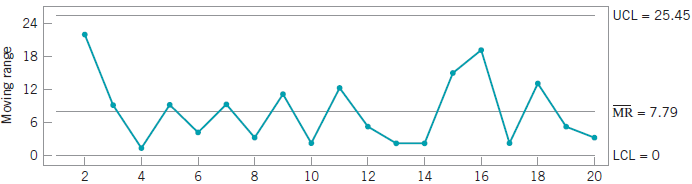 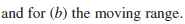 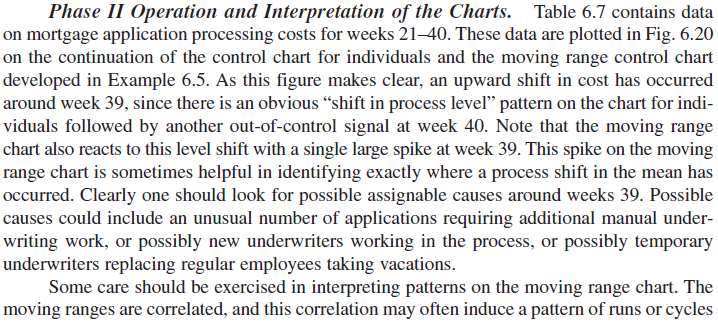 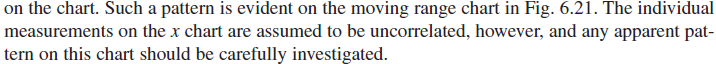 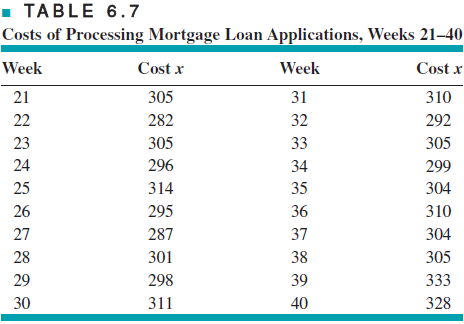 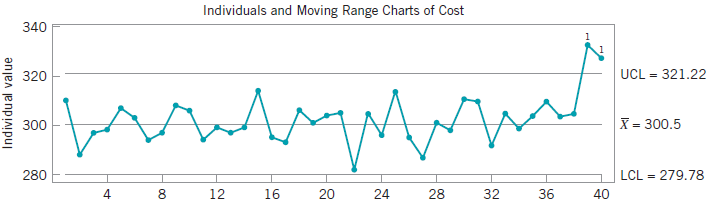 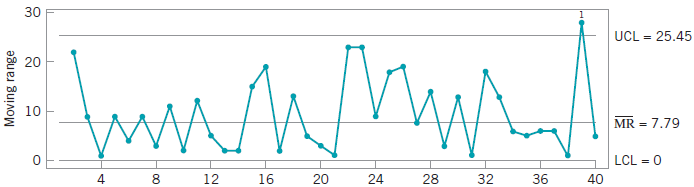 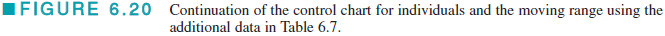 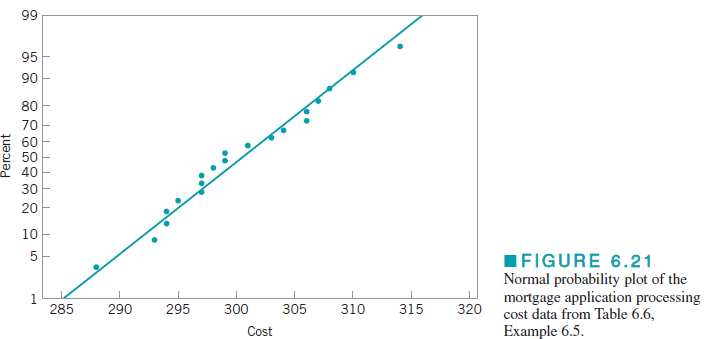 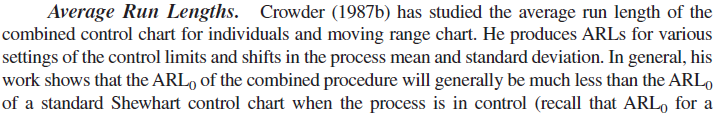 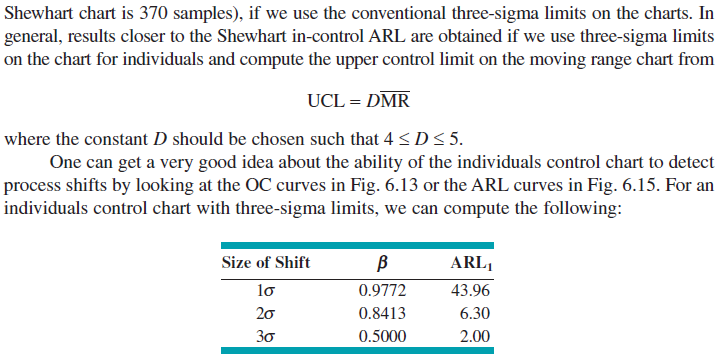 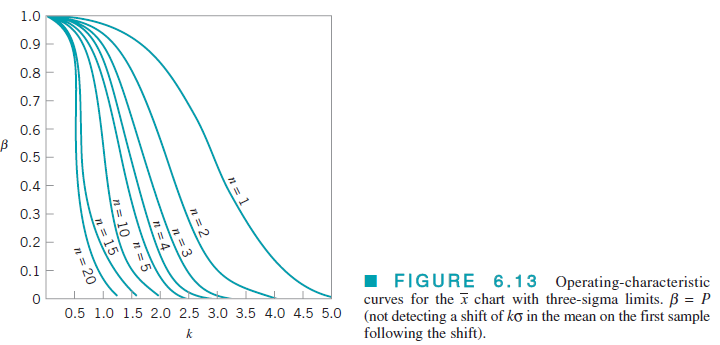 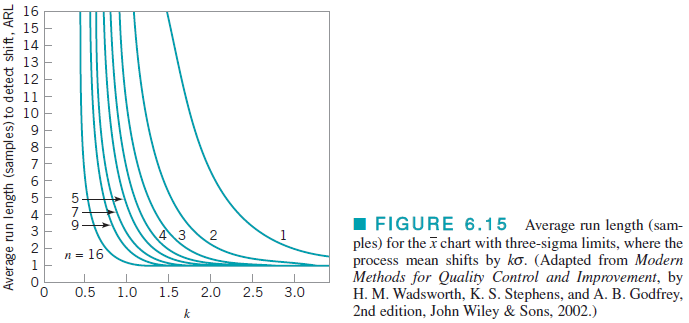 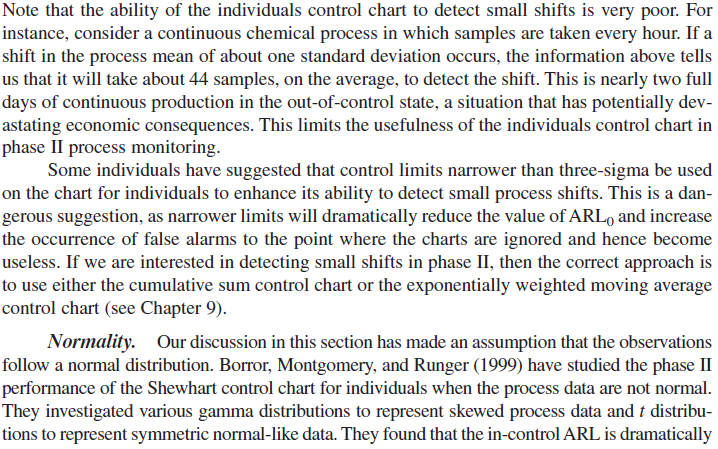 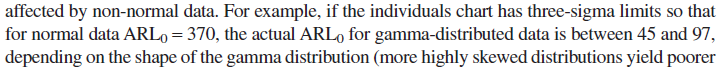 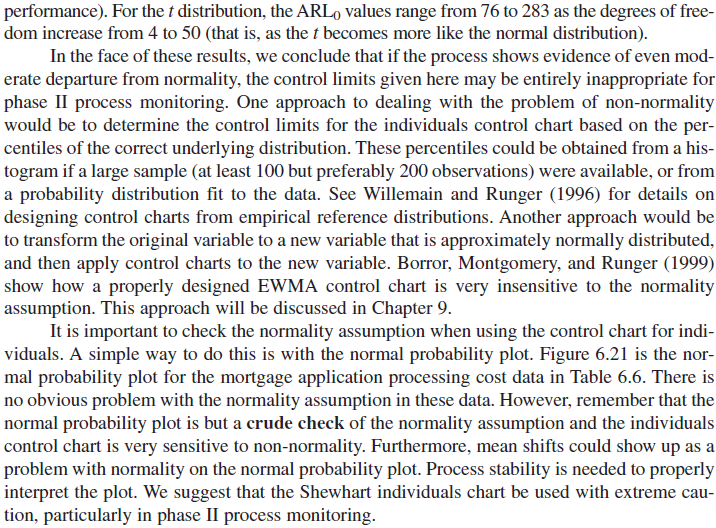 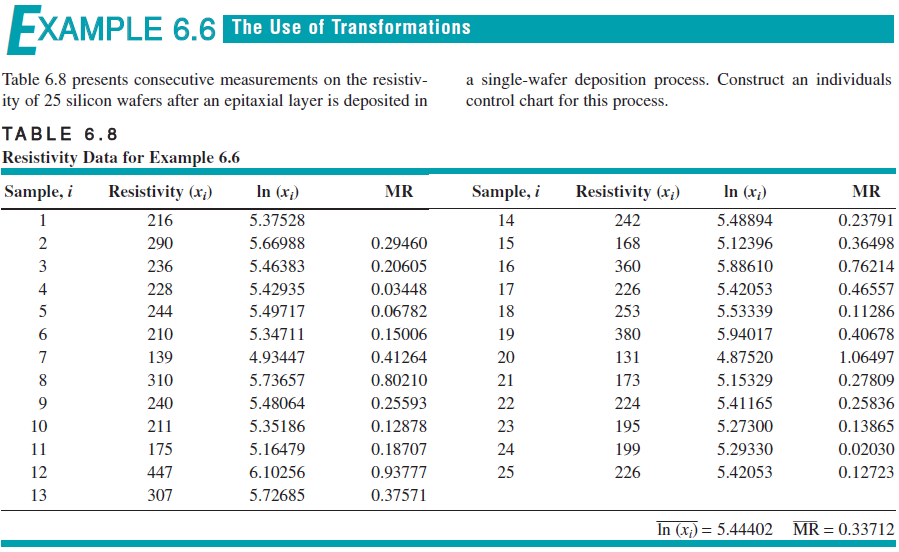 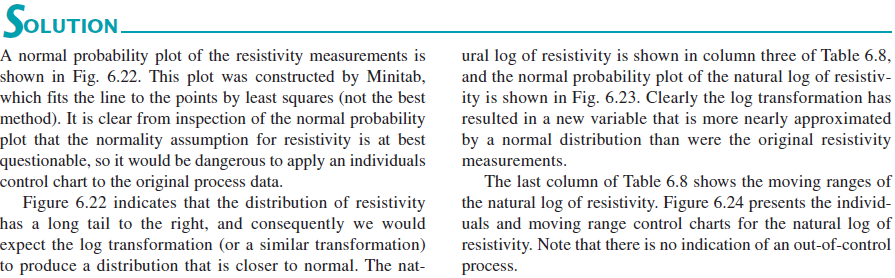 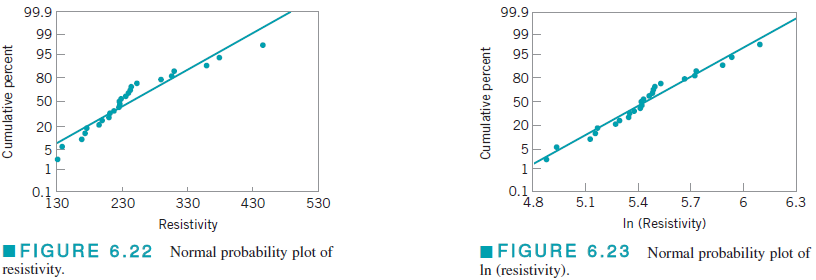 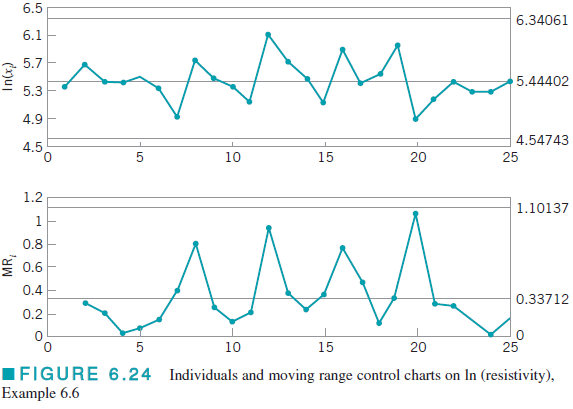 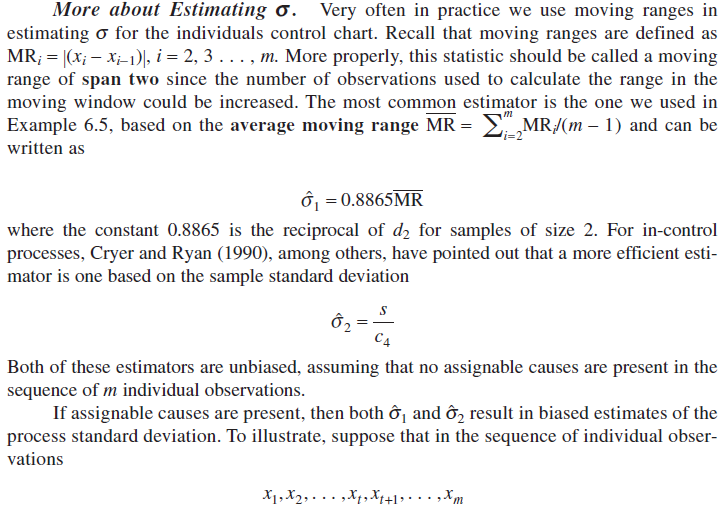 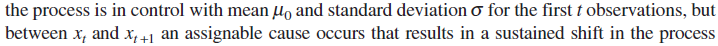 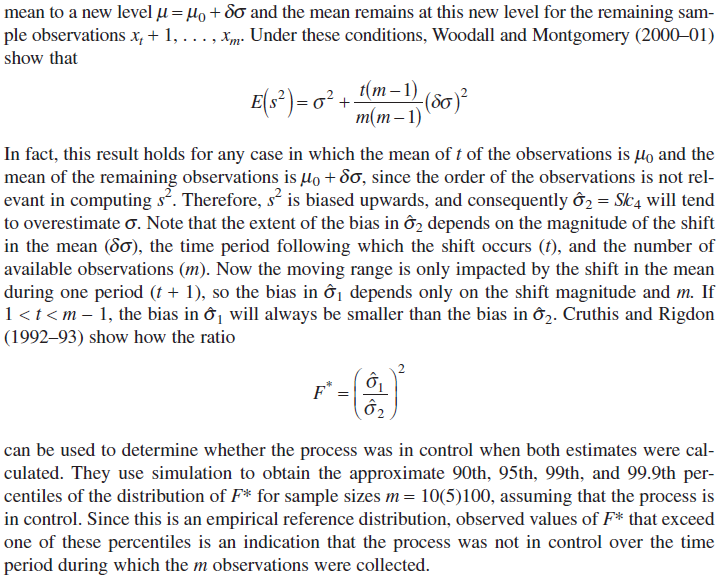 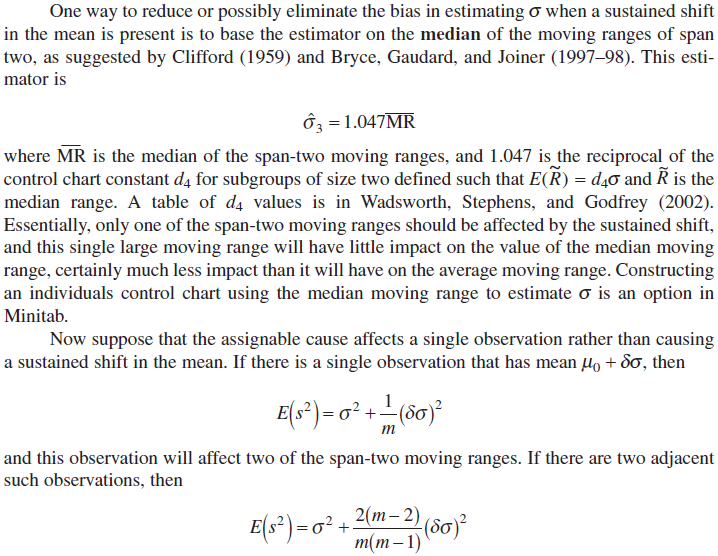 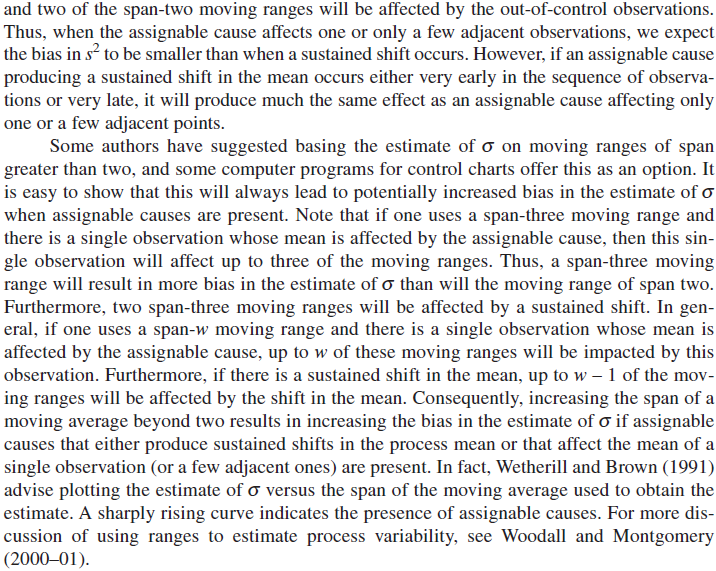 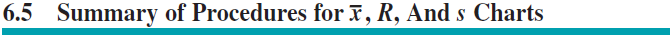 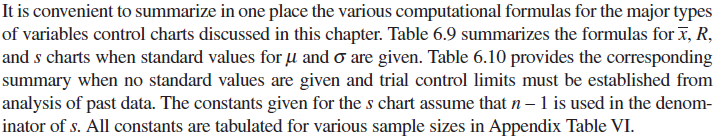 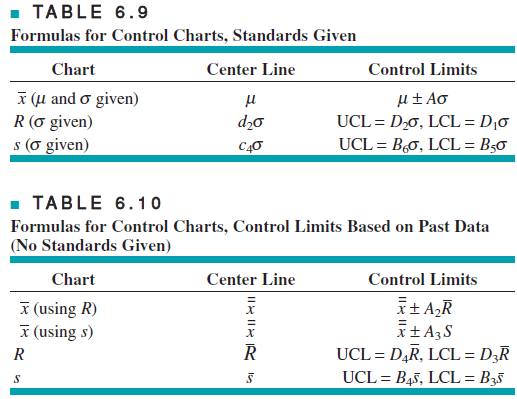